Plant Breeding innovation Communications
Message Testing
Focus Groups: 
Consumer Influencers  
Looking at:
Plant breeding
Gene editing
“The jury is still out.”
Consumers want to know seeds are safe for them and safe for the environment.
Put it in the context of real-life benefits – for farmers, consumers and the environment.
Show safe history of use
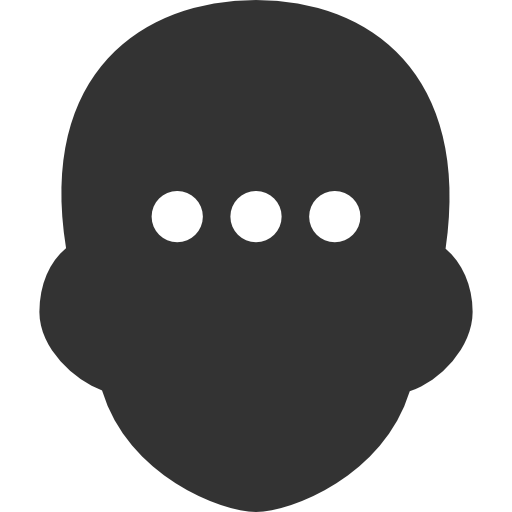 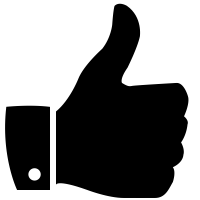 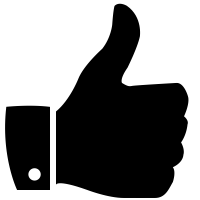 Who do they trust? 
       -Scientists
       -Farmers
What messages resonate? 
      -Efficient use of resources
      -Sustainable impact
      -Environmental benefits
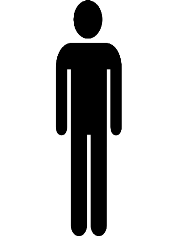 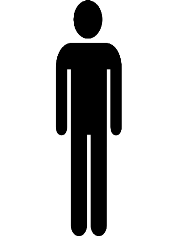 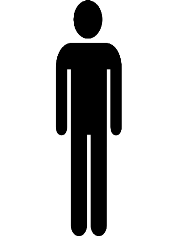 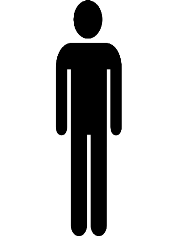 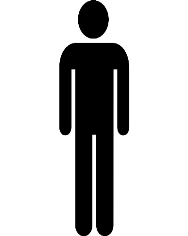 Research & Messaging Guide
Summary of focus group findings
Messages that do (and don’t) resonate  
How to talk about PBI
Addressing concerns
Personalizing the message
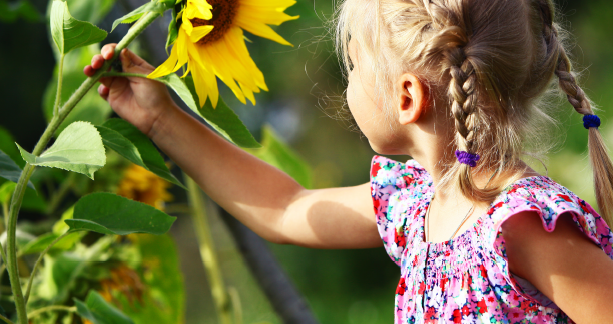 Industry Presentation Template
Evolution of Plant Breeding Story
What is PBI?
How does gene editing work? 
What’s in it for farmers, consumers?
Industry commitment to quality, track-record of safe use
What could the future hold?
Policy overview: domestic and international
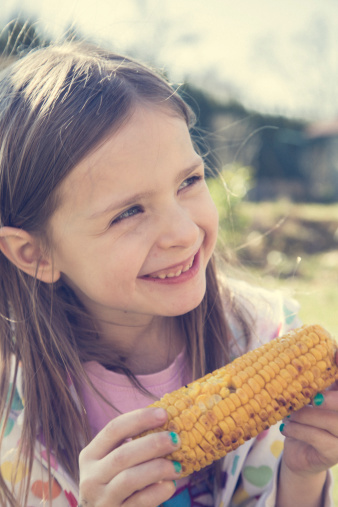 Microsite
Public Facing 
   Educational Resource: 
FAQs
Breeder profiles
Blog 
Videos
One-pagers
News articles 
Ongoing promotion & 
   updating with new content
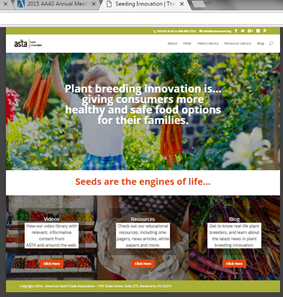 Walt Disney World: EPCOT Flower & Garden Festival
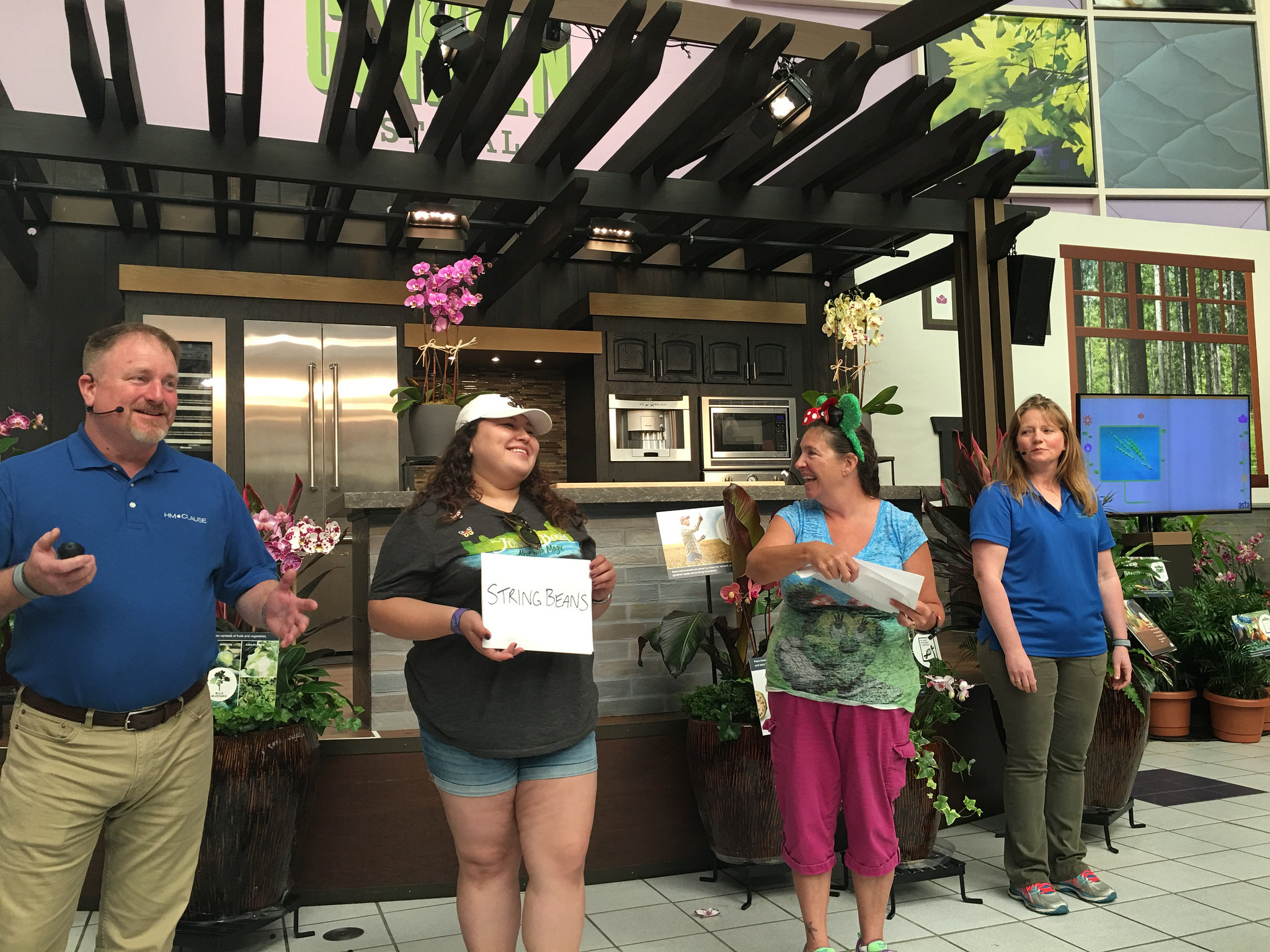 VIDEO
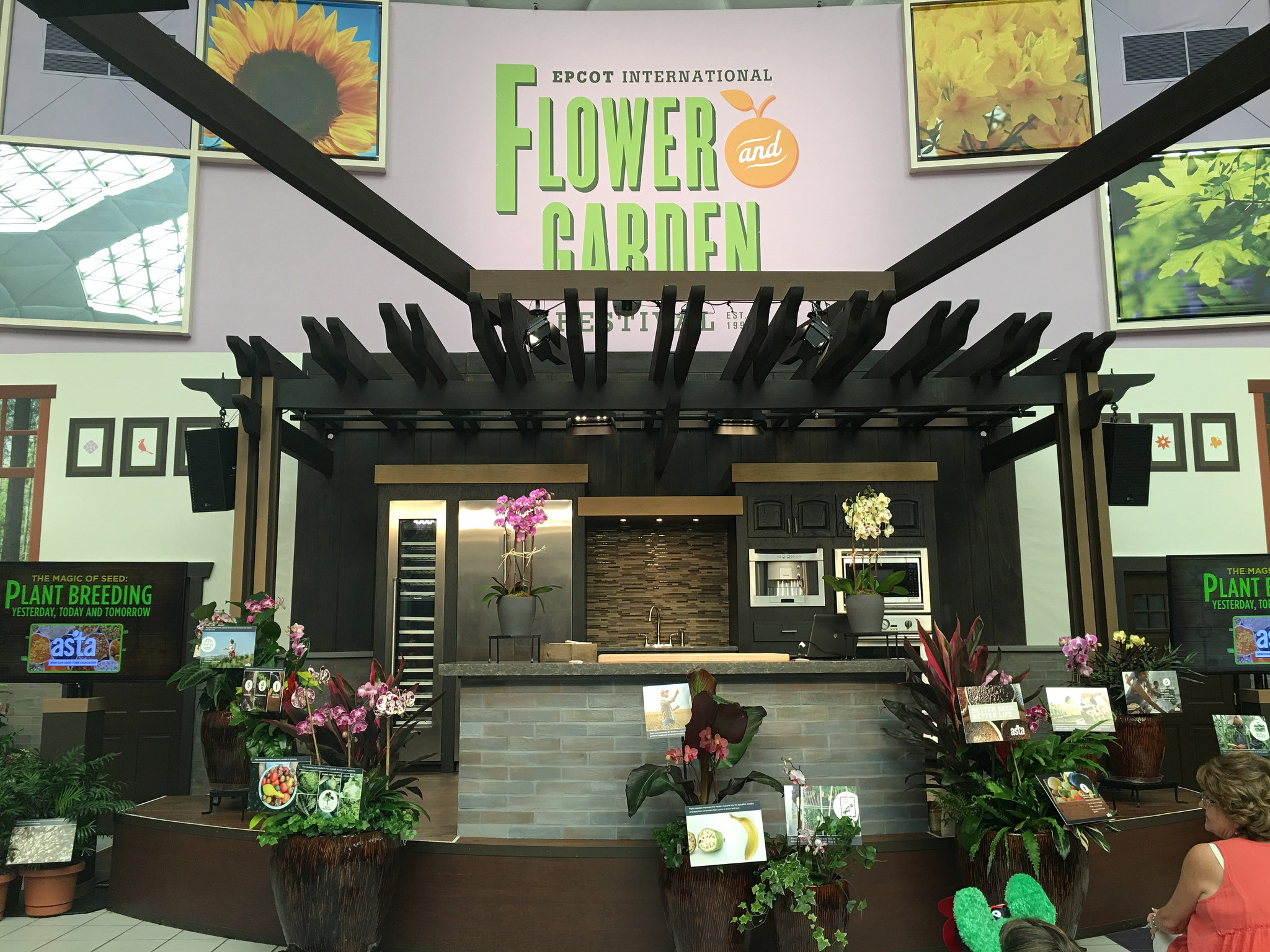 VIDEO
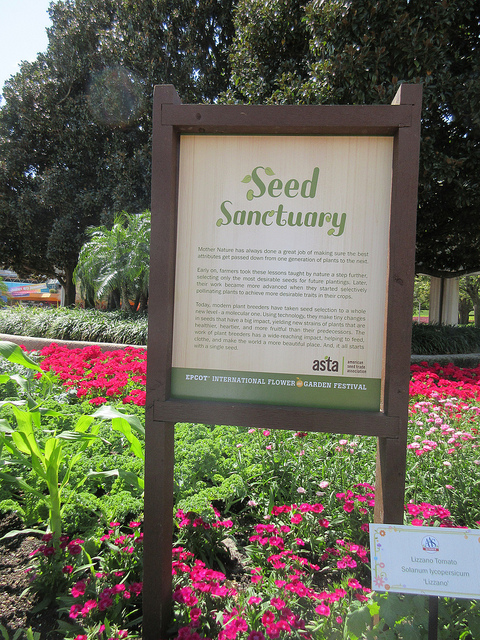 The ASTA Garden
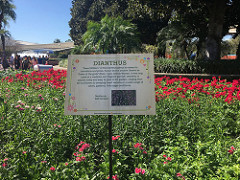 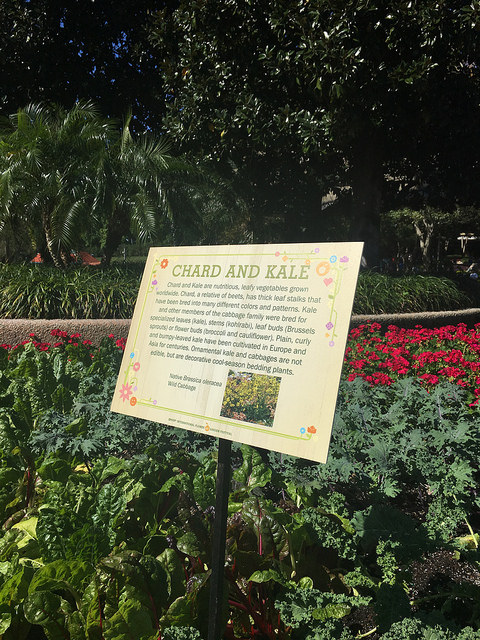 Plant Breeding Media Tour / Video Series
First one planned for Aug. 17 & 18 in CA
Hosts: ASTA, NGB, CSA, UC Davis
Tour Stops: 
HM.Clause – field day and briefing 
Seminis – field day and briefing 
UC Davis  -- Seed Biotech Center, greenhouse, farm
Additional tours to be planned for Midwest, Northeast…partner with Universities
Cornerstone Animated Video
Story of plant breeding evolution and what’s on the horizon (including tools like gene editing)
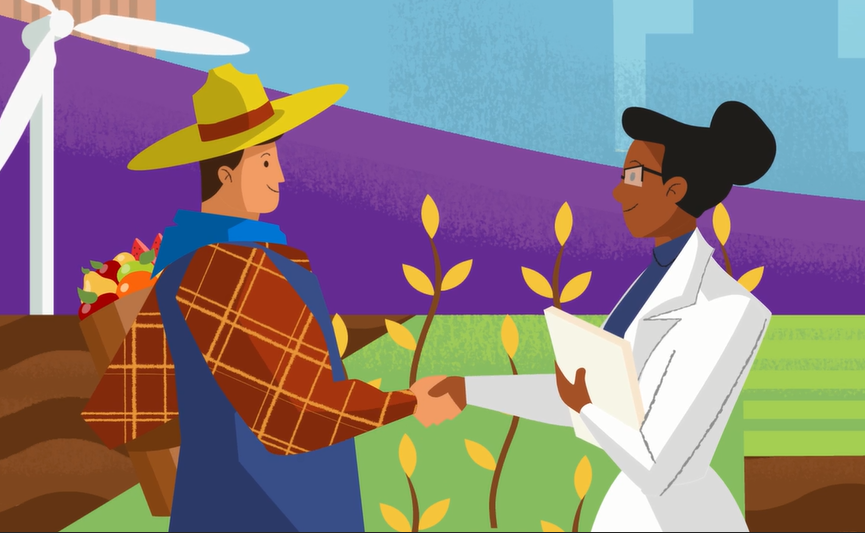 [Speaker Notes: Partnership with CLI]
What’s Next?
Third-Party Spokesperson Network 
Farmers, nutritionists, scientists to help carry the message 
Train on messages; identify engagement opportunities to reach outside the industry (online and speaking/events) 
Continued collateral development
Infographics
Additional videos 
Blog content 
Continued collaboration 
  with value chain
Continued collaboration
   at international level
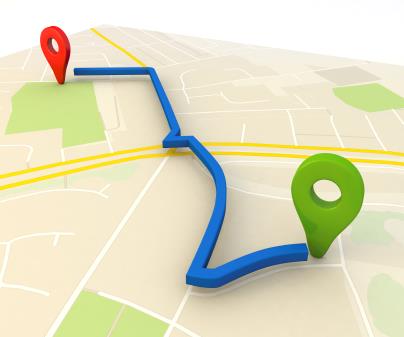 Questions & Answers